IoT for Marinas
11.03.2022 – Page 1
July 2021
73%
Marina IoT Background
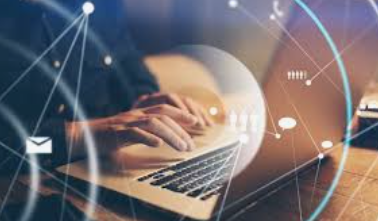 IoT is a Tech-Trend
IoT stands for „Internet of Things“
The Internet of things are physical objects that are equipped with sensors, software, and other technologies that connect and exchange data with other devices over the Internet
For “us” it means with that new technology the vessel data can be remotely monitored by the owner!
IoT for Marinas
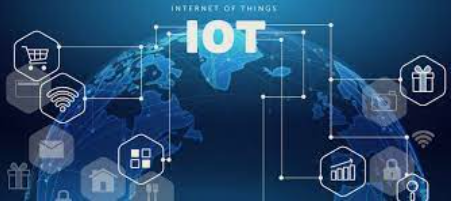 11.03.2022 – Page 2
2021
77%
Marina IoT Background
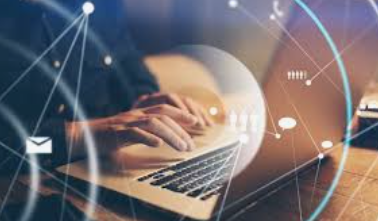 ME-SENSE
IoT platform for Marinas (wireless connectivity)
Comprehensive evaluation of data for the owner
Cost-saving for ship owners for maintenance
Universal system, must function regardless of location
IoT for Marinas
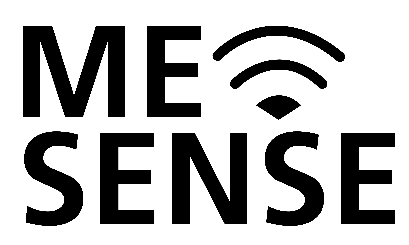 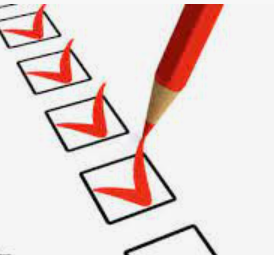 11.03.2022 – Page 3
2021
77%
Hardware components Overview
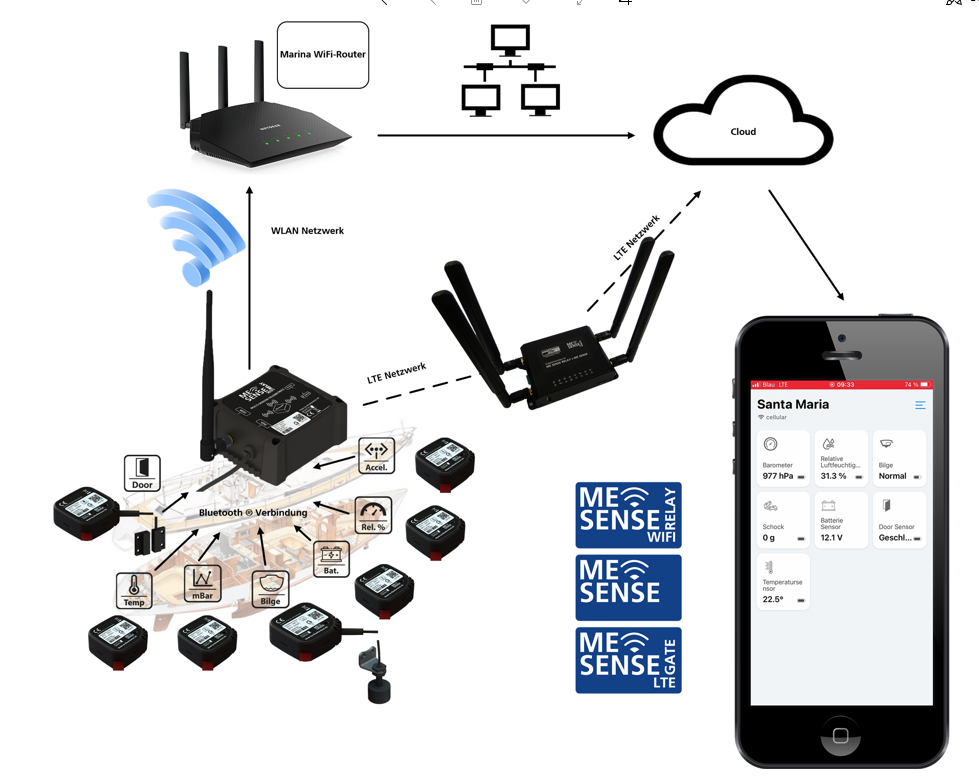 Hardware
11.03.2022 – Page 4
2021
Data Flow overview
Hardware
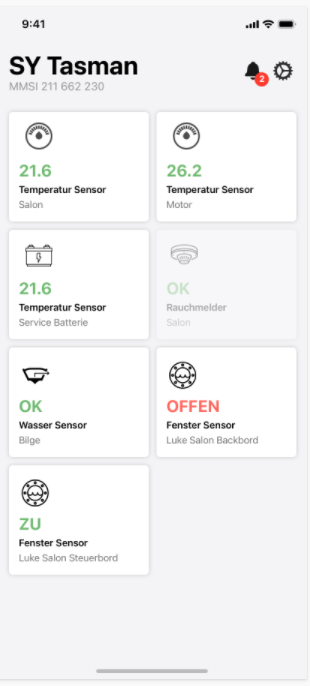 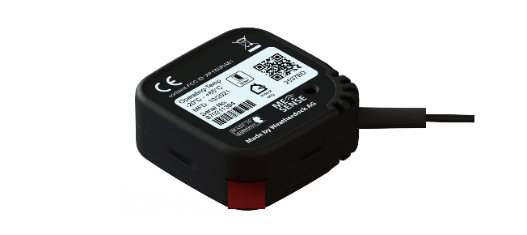 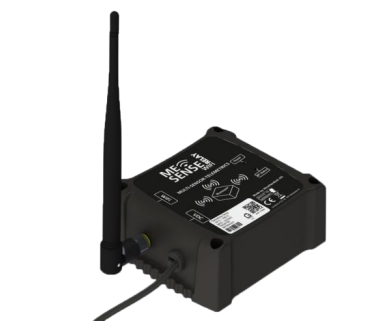 11.03.2022 – Page 5
2021
ME SENSE APP Operation
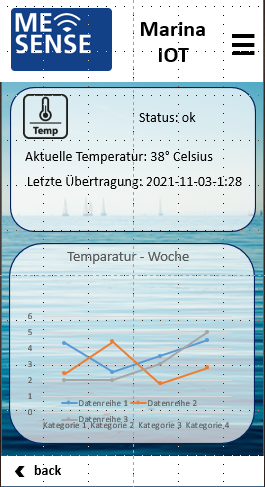 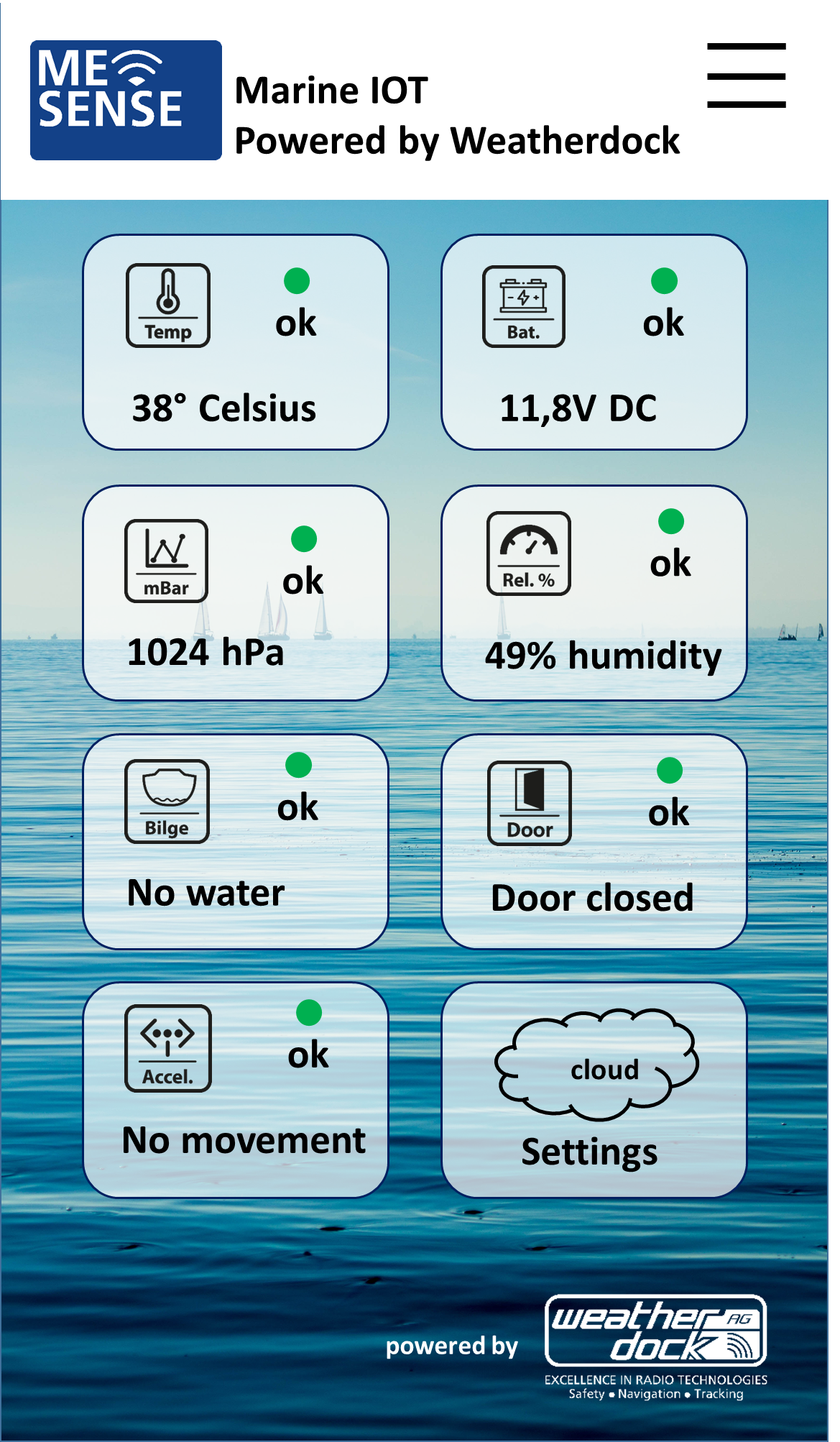 7 sensor datas in main display
push message at alert values
Selecting the sensor  leads to detail page
Detail page shows actual value, last transmission time and weekly overview
Marina WIFI Access Point
IoT for Marinas
Marina
 IoT -APP
11.03.2022 – Page 6
2021
87%
Hardware components Overview
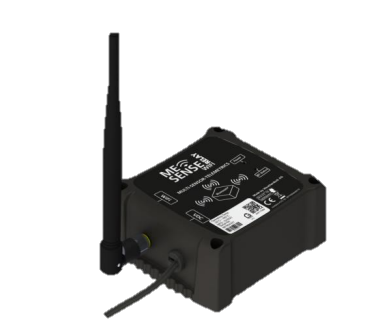 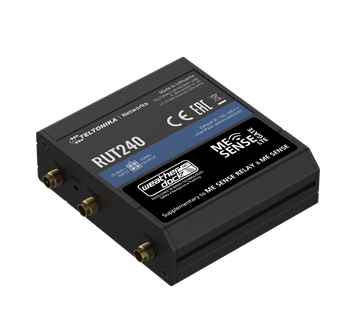 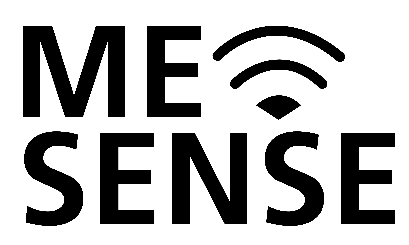 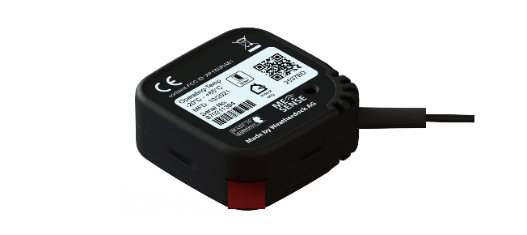 Hardware
Sensors
ME SENSE RELAY
ME SENSE GATE
Connectivity if WLAN not sufficient
Worldwide connectivity
10 Years of operation included (option)
Transmits via Bluetooth to ME SENSE RELAY
Temperature
Humidity
Bilge level
Door opening
Acceleration/shock
Air pressure
Measures the battery voltage of the boat
Collect Data from Sensor
Data transmission via WLAN
Up&Downlink to Sensors
11.03.2022 – Page 7
2021
ME SENSE GATE LTE
Unique Selling Points ME-SENSE
Worldwide communication standards:
WLAN, LTE, Bluetooth LE
Superb scalability:
Add or remove a sensor at any time with the APP
System Integrity:
All SW, HW, APP
Developed by Weatherdock
Marina WIFI Access Point
Highest availability:
10 minutes reporting
Alerts immediately via push message
User friendly:
Configuration with APP, just scan the QR codes on devices
Highest flexibility:
The set of sensors is free selectable. (e.g. 1 of each kind or 6 x temperature)
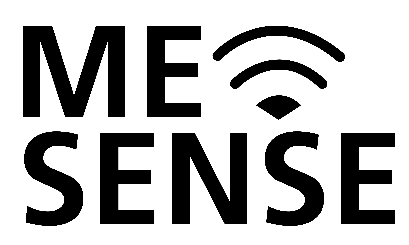 IoT for Marinas
User friendly:
Battery change at sensors simple: CR2450 coin cell
Global connectivity:
With ME SENSE GATE SIM, 10 years global connectivity
Highest quality:
Development, engineering, manufacturing in Germany
Marina
 IoT -APP
Future hardware elements:
Switches, valve/switch position control, GPS, entry, smoke, gas, sound, infra red
Future APP services:
Marina administration,
11.03.2022 – Page 8
2021
90%